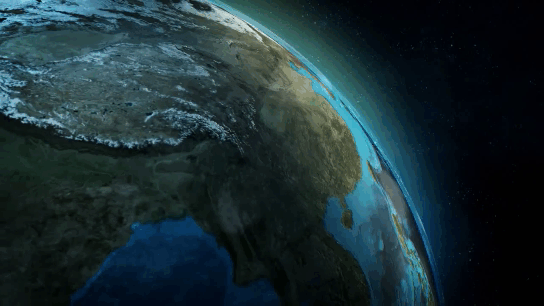 Informatika va axborot texnologiyalari
7-sinf
MAVZU: AXBOROT TEXNOLOGIYALARI
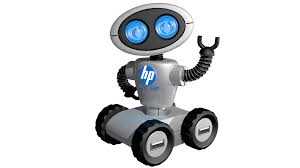 ASCIIdan foydalanib kodlang
Tetrada usulida kodlang
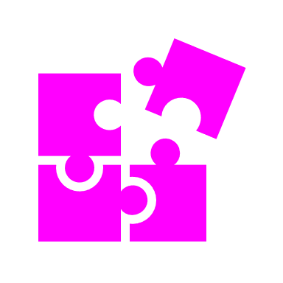 Amallarni bajaring
1) 10111002 + 1012 = 11000012
1) 10111002 + 1012
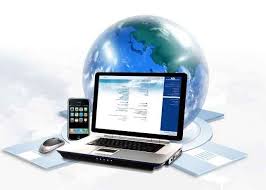 2) 1111002 – 101012 = 1001112
2) 1111002 - 101012
3) 1101102 • 102 = 11011002
3) 1101102 • 102
4) 2167 → 11011112
4) 2167 → ?2
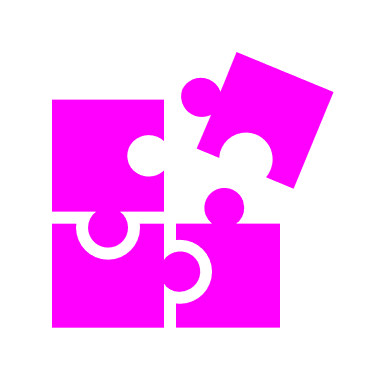 Tetrada usulida kodlang
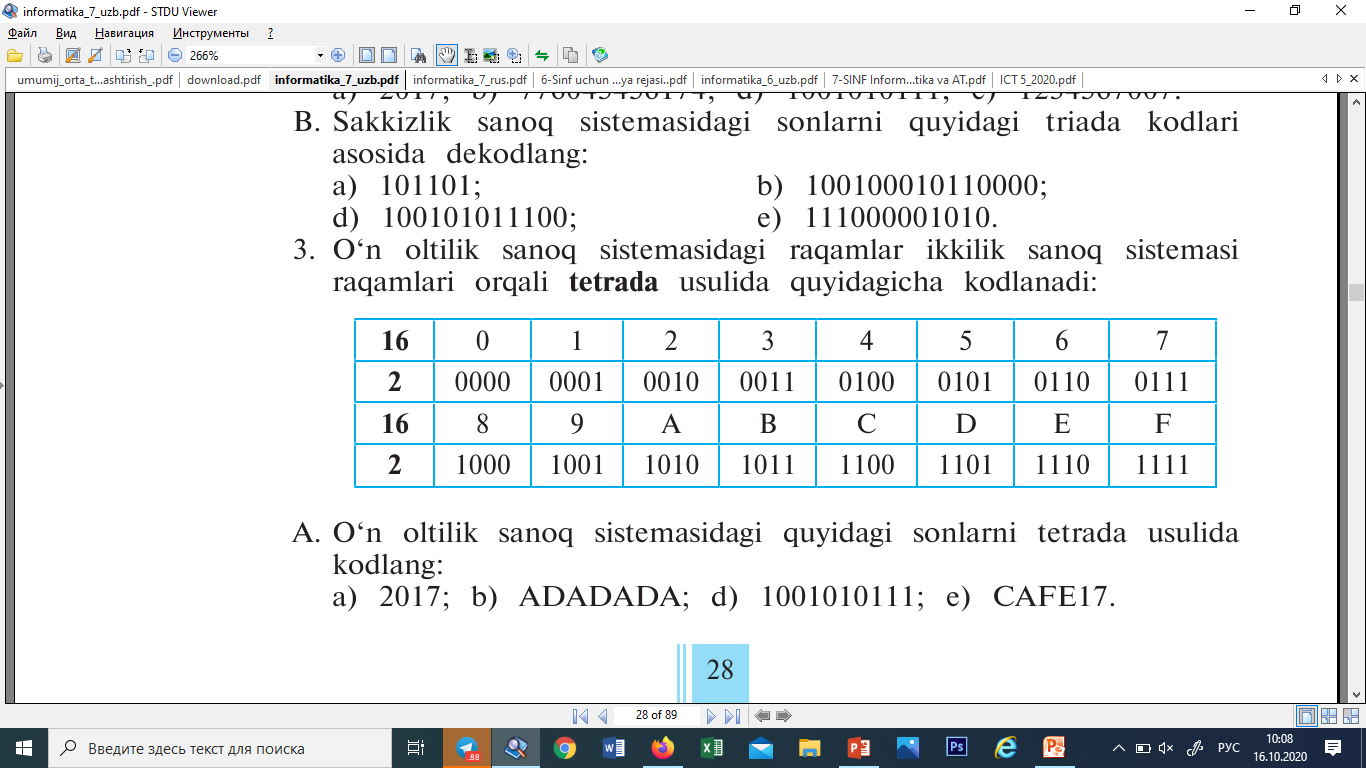 6
1
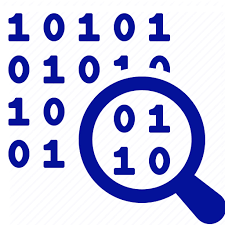 2
7
6
С
6
F
ASCIIdan foydalanib kodlang
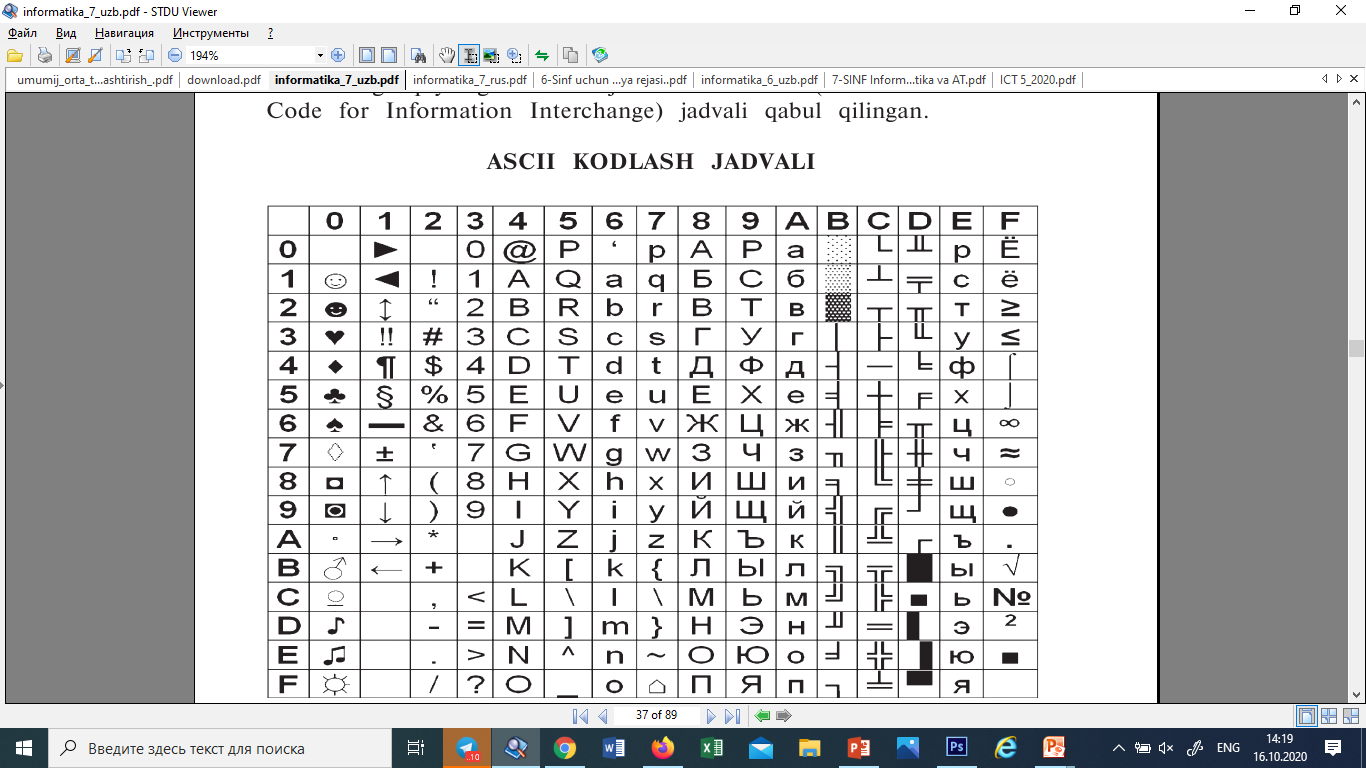 a
61
27
’
l
6C
6F
o
Axborot (matn) yozish texnologiyasi:
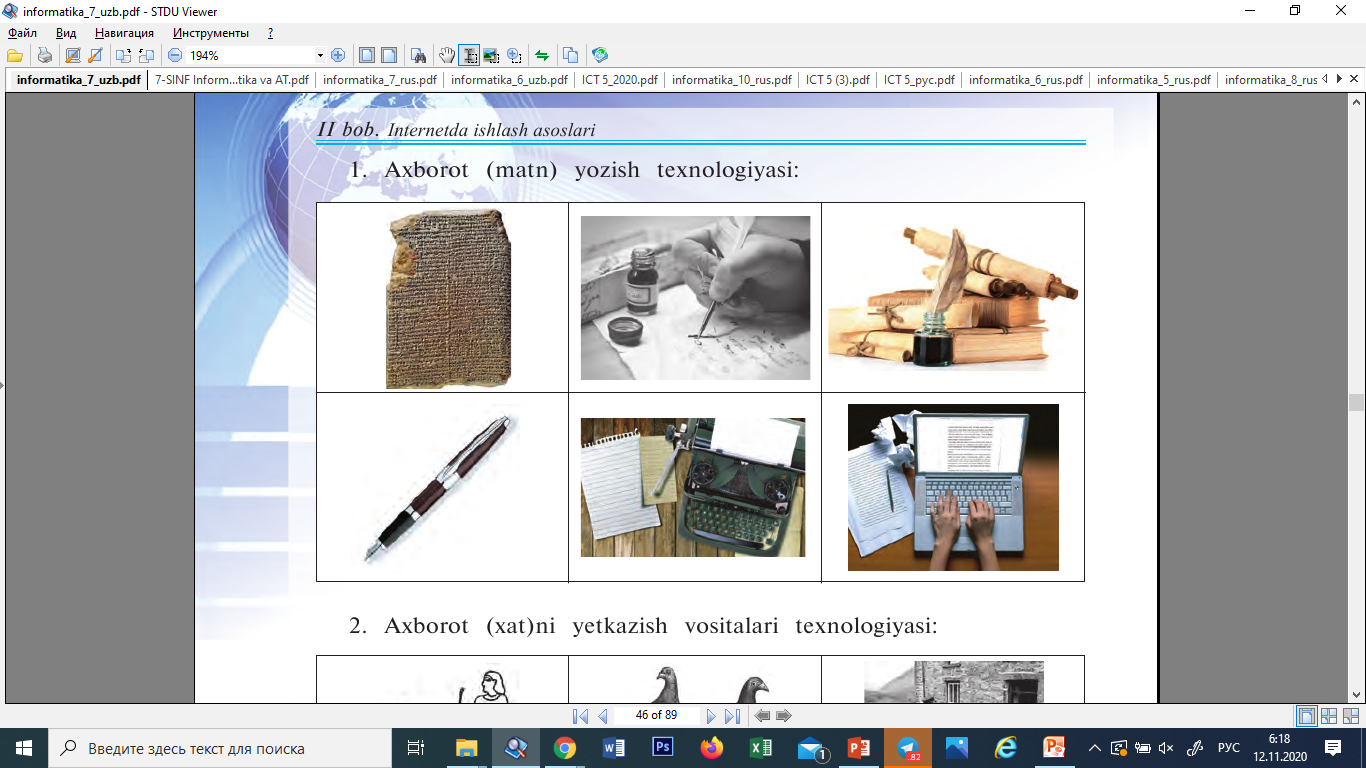 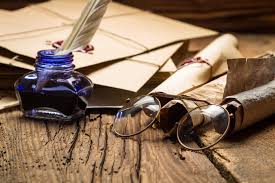 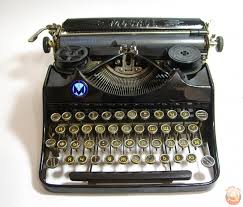 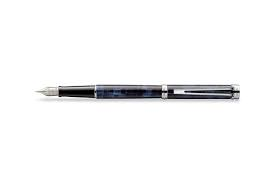 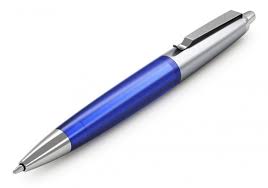 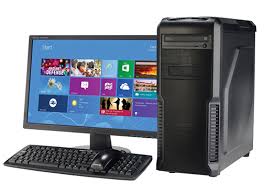 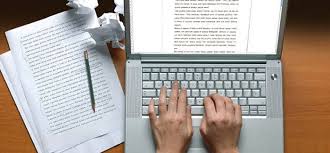 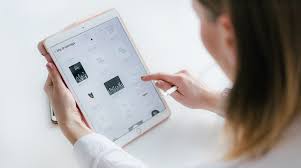 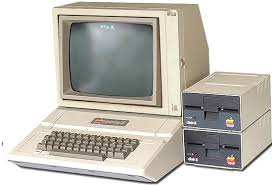 Axborot (xat) yetkazish 
vositalari texnologiyasi:
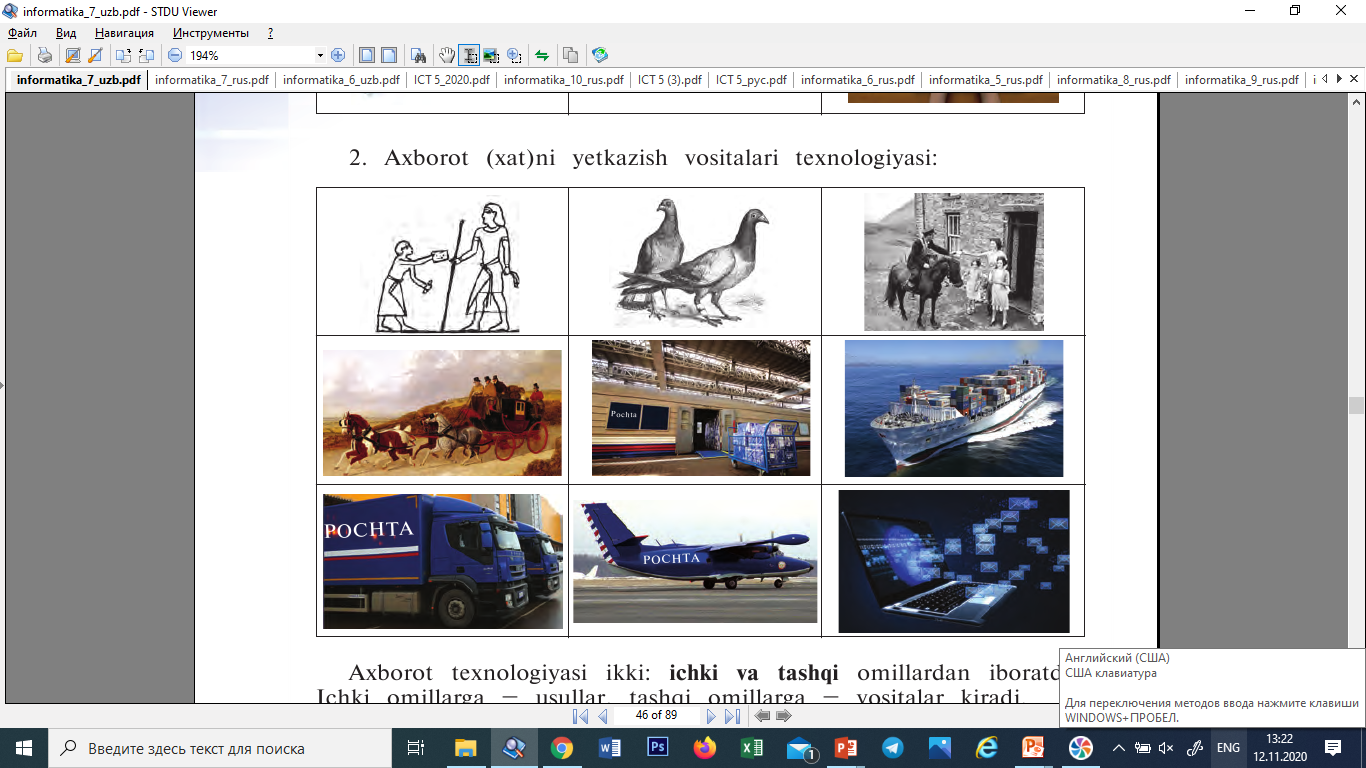 “Texnologiya” so‘zi yunoncha (grekcha) “techne” – san’at, mohirlik, hunar va “logos” – fan so‘zlaridan tashkil topgan. U aniq maqsadga erishish uchun zaruriy vositalar, usul va sharoitlardan foydalangan holda muayyan amallarning ketma­-ket bajarilishini ko‘zda tutadi.
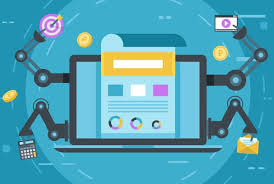 Axborot texnologiyalari
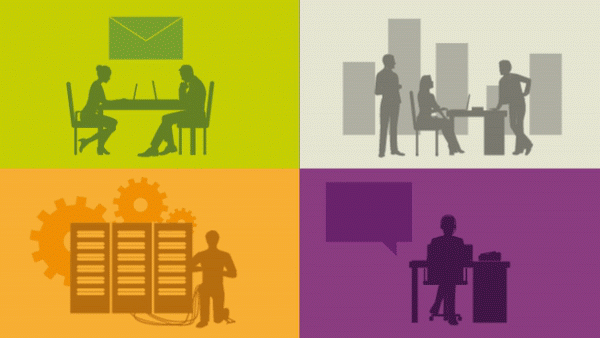 Axborotlarni izlash, to‘plash, saqlash, qayta ishlash va undan foydalanish usullari va vositalari axborot texnologiyalari deb yuritiladi.
Axborot texnologiyalari omillari:
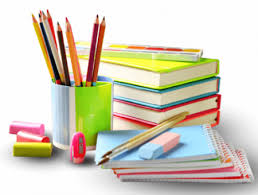 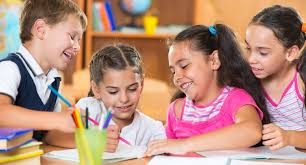 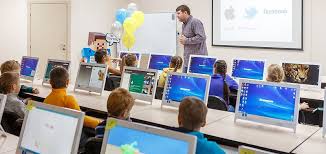 TASHQI
ICHKI
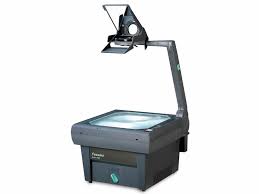 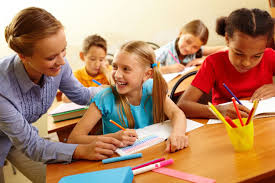 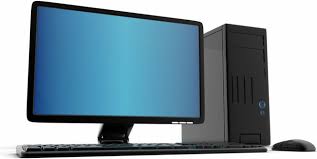 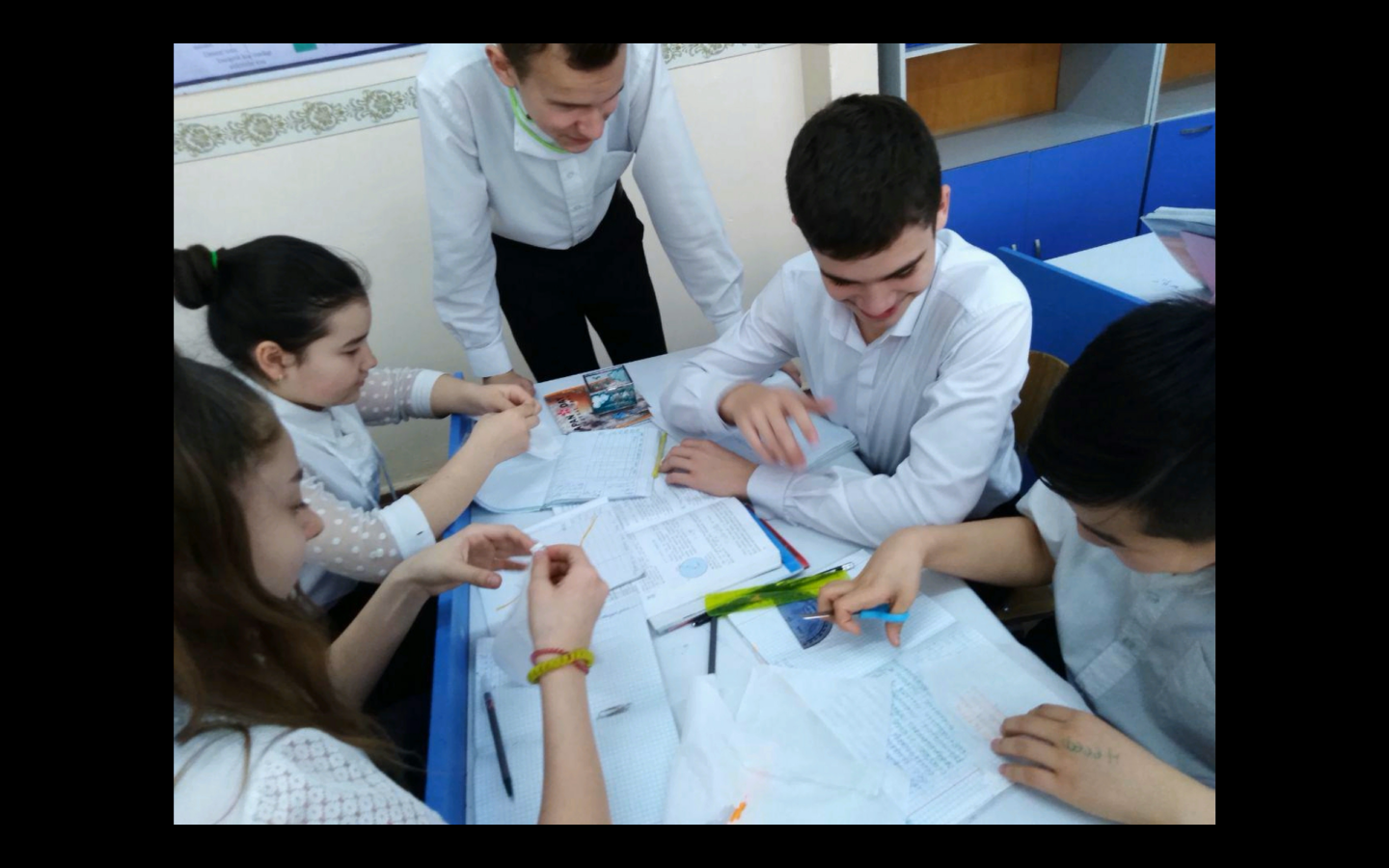 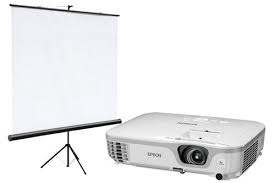 Axborot texnologiyalari:
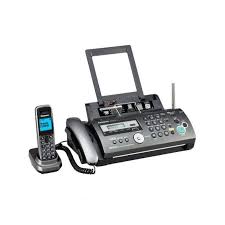 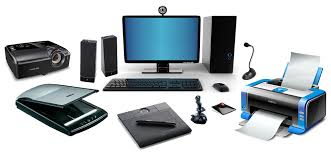 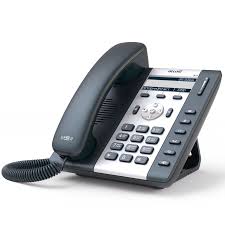 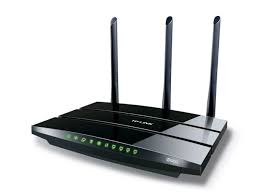 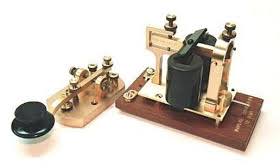 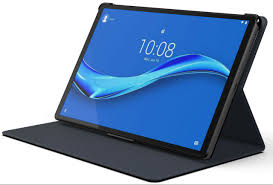 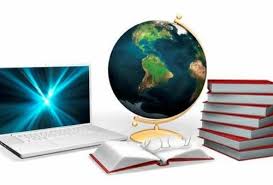 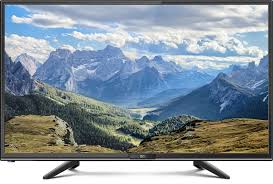 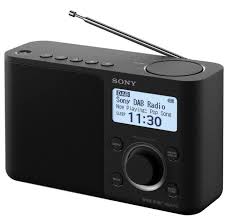 INNOVATSION TEXNOLOGIYALAR
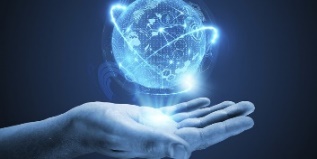 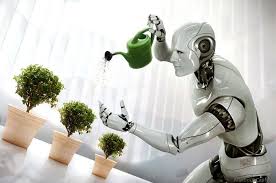 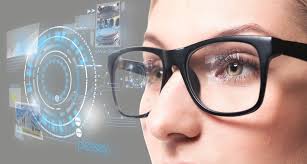 Aqlli ko‘zoynaklar
Galogramma
Uy robotlari
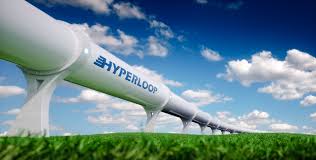 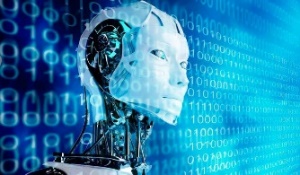 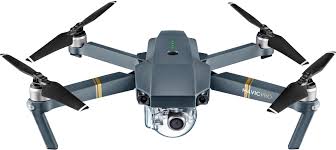 Dronlar
Sun’iy intellekt
Hyperloop
AXBOROT TEXNOLOGIYALARINING QO‘LLANILISH SOHALARI
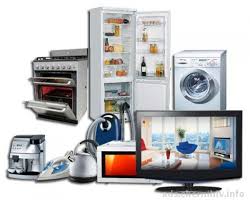 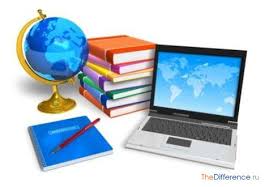 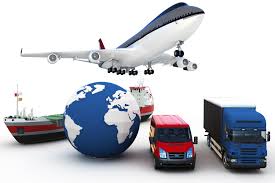 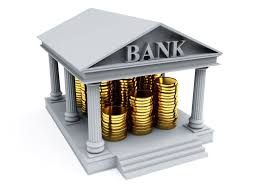 Ta’lim
Bank
Transport
Kundalik turmush
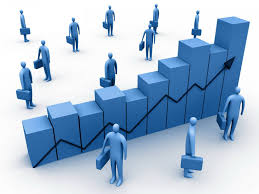 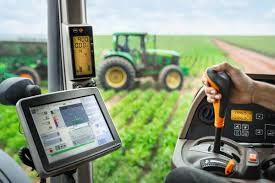 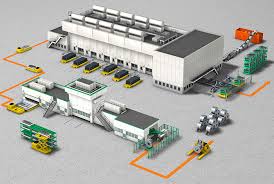 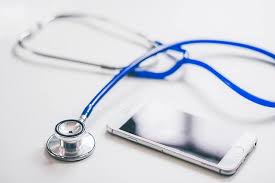 Tibbiyot
Sanoat
Boshqaruv
Qishloq xo‘jaligi
Kompyuterlarni bir-biri bilan bog‘lash
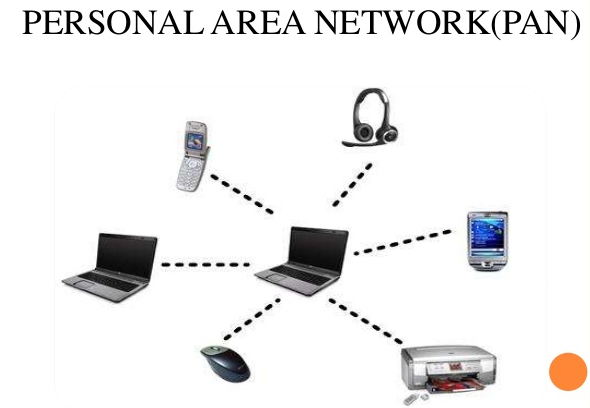 Simsiz bog‘lanish
Kabel yordamida bog‘lanish
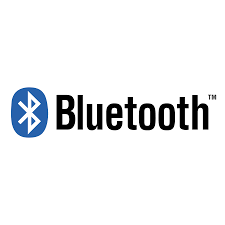 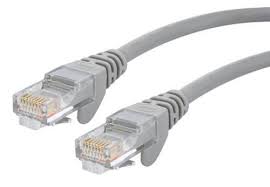 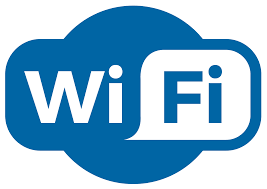 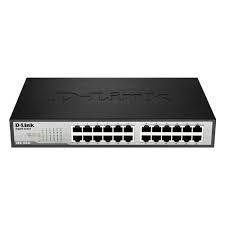 MODEM
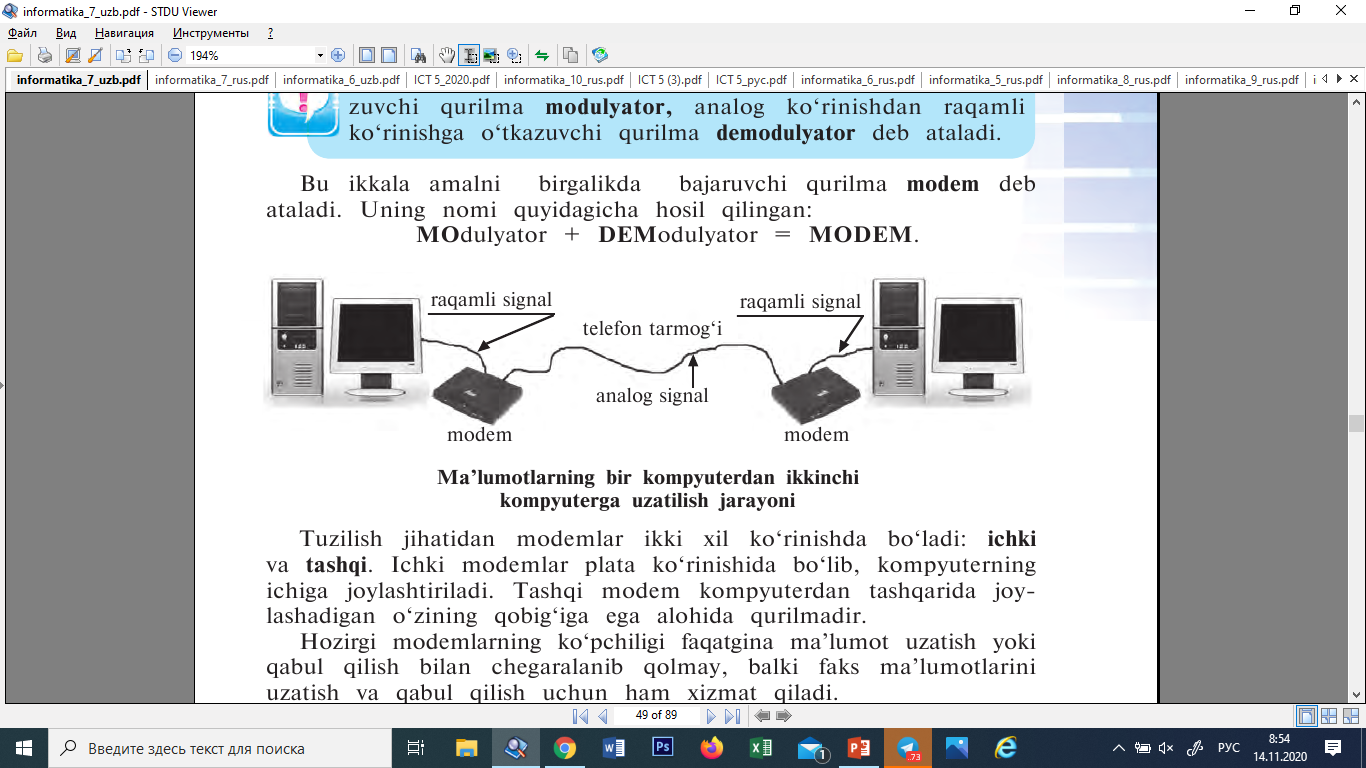 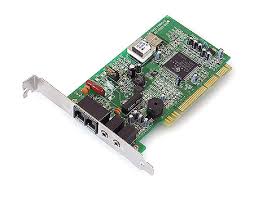 Signalni raqamli ko‘rinishdan analog ko‘rinishga o‘tka­zuvchi qurilma modulyator,  analog ko‘rinishdan raqamli ko‘rinishga o‘tkazuvchi qurilma demodulyator deb ataladi.
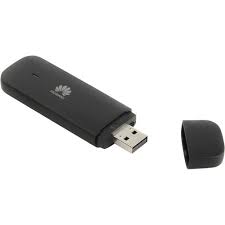 КOMPYUTER TARMOQLARI
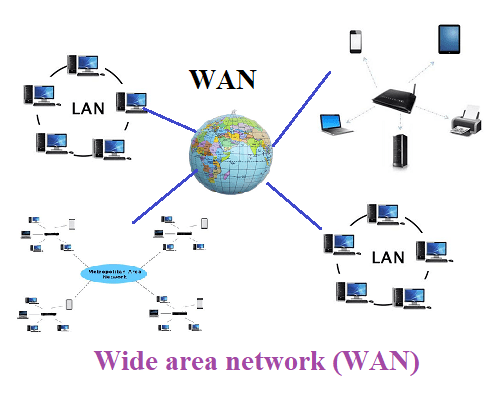 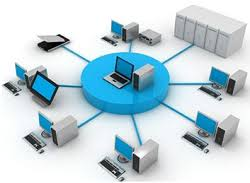 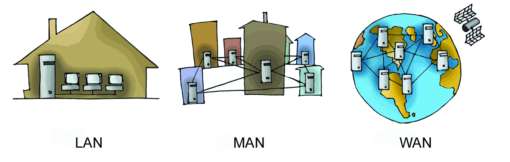 LAN – lokal (mahalliy) tarmoq
(Local Area Network)
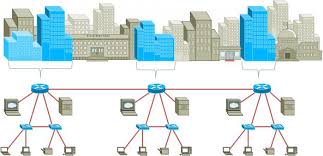 WAN – global (xalqaro) tarmoq
(Wide Area Network)
MAN – mintaqaviy tarmoq
(Metropolitan Area Network)
Axborot tizimlari
Axborot tizimlari 
– bu katta  hajmdagi  axborotlarni qabul qilish, uzatish, saqlash va talab qilingan axborotni tez izlab topish kabi vazifalarni bajarish uchun mo‘ljallangan tizimlardir.
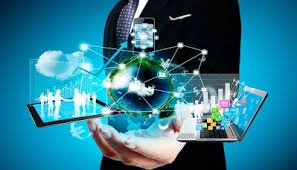 Nuqtalar o‘rniga o‘ng ustundagi 
kerakli so‘zlarni joylashtirib ko‘chiring:
Mustaqil bajarish uchun topshiriqlar:
Savollarga javob bering (50-bet).
Jadvaldan axborot texnologiyalarini ichki va tashqi omillarini guruhlarga ajratib yozing: